Groenblijvende HeestersGroene Detailhandel
1. Aucuba japonica ‘Crotonifolia’/ Broodboom
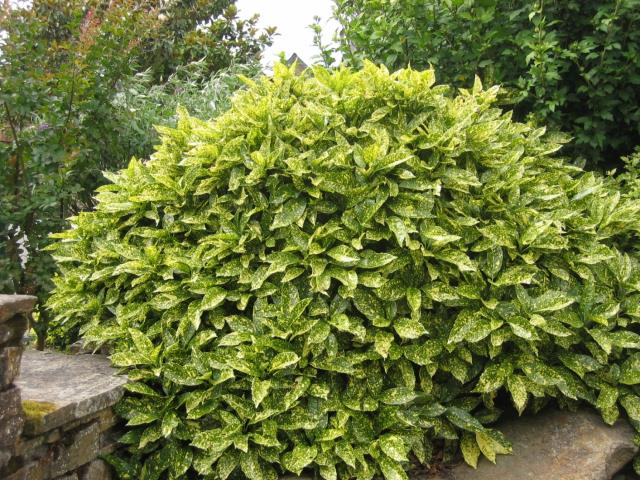 2. Aucuba japonica ‘Rozannie’/ Broodboom
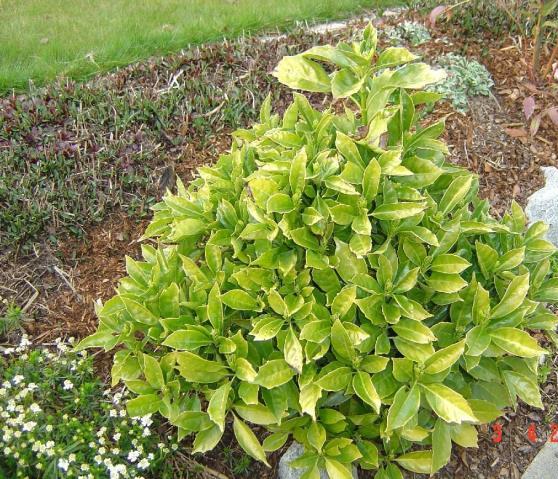 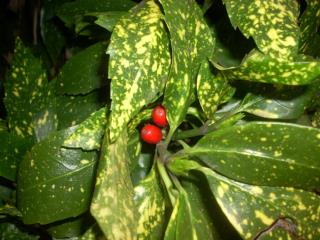 3. Aucuba japonica ‘Variegata’/Broodboom
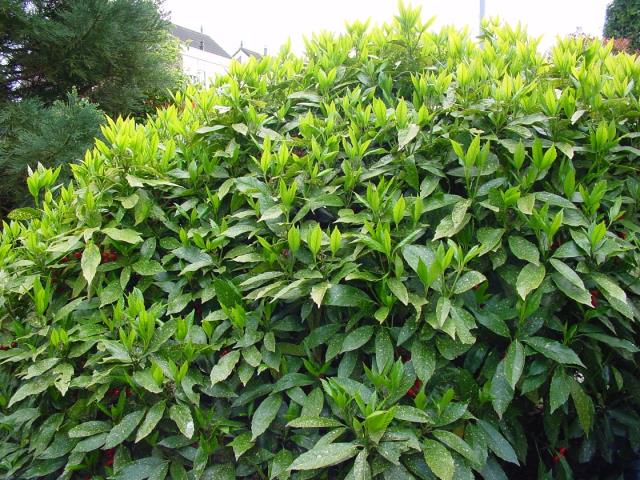 4. Buxus microphylla ‘Faulkner’/ Palmboompje
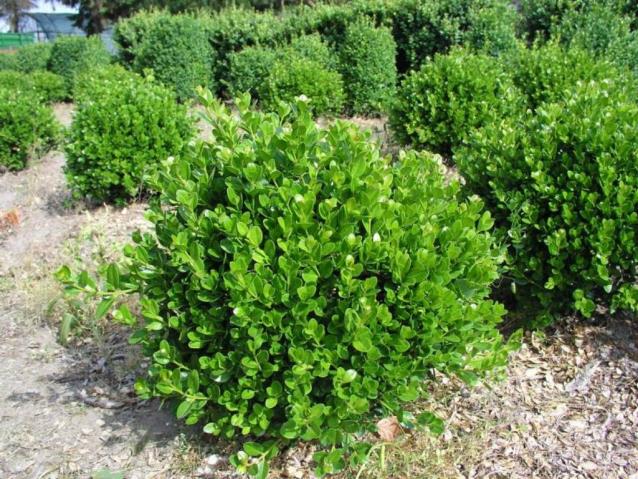 5. Buxus sempervirens/ Palmboompje
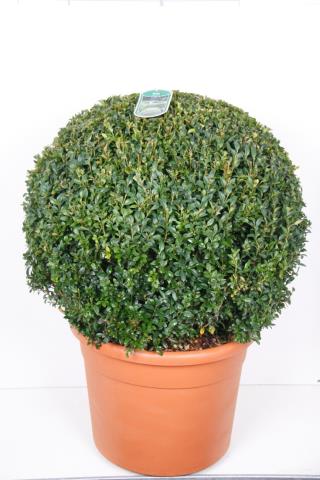 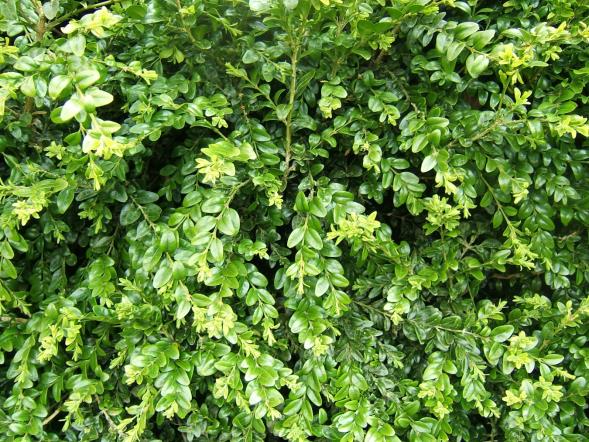 6. Buxus sempervirens ‘Suffruticosa’/ Palmboompje
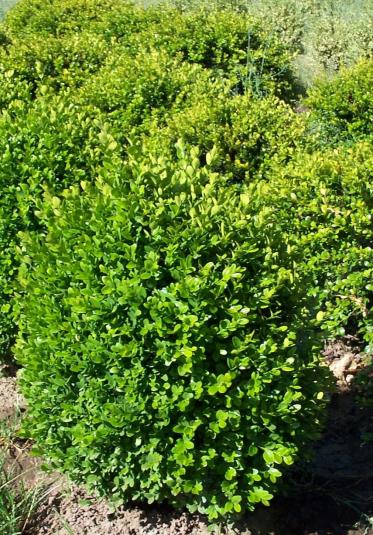 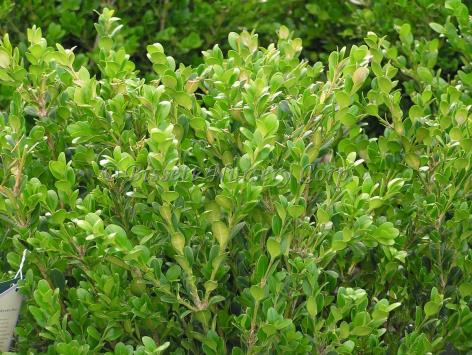 7. Cytisus praecox ‘Allgold’/ Brem
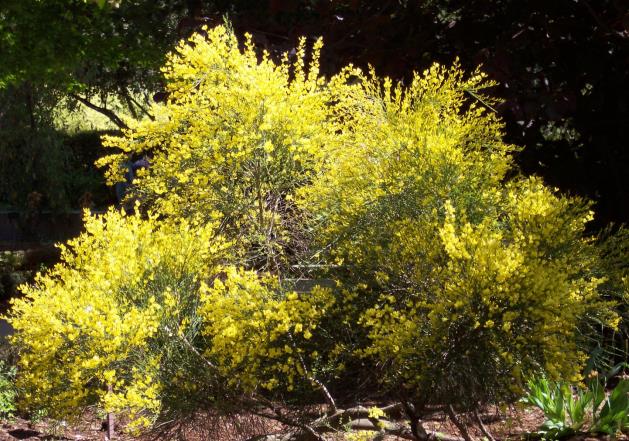 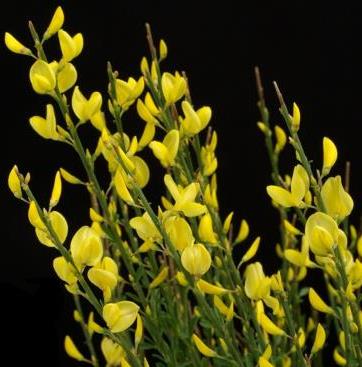 8. Cytisus ‘Boskoop Ruby’/ Brem
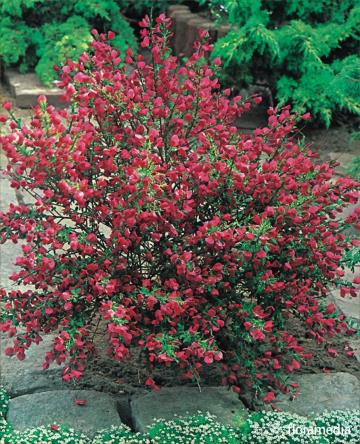 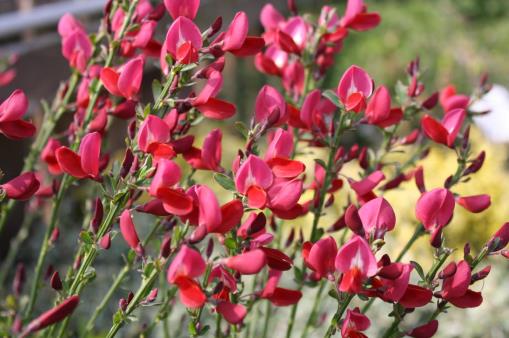 9. Genista lydia/ Brem
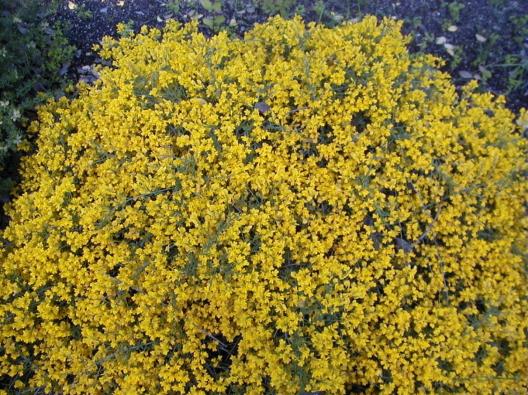 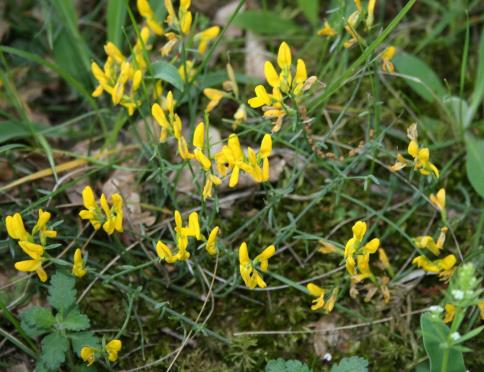 10. Cotoneaster dammeri/ Dwergmispel
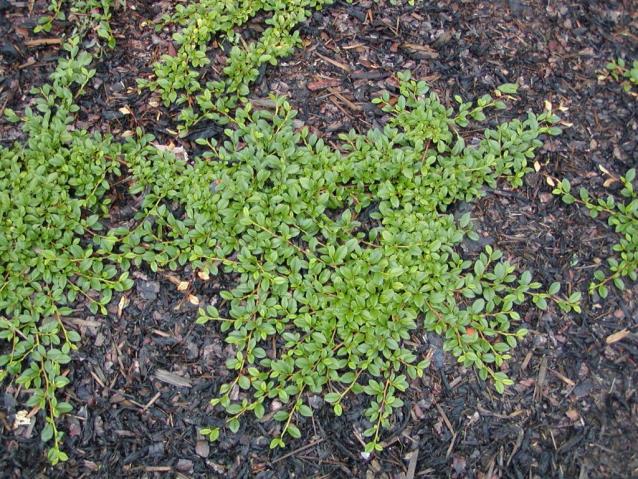 11. Cotoneaster franchetii/ Dwergmispel
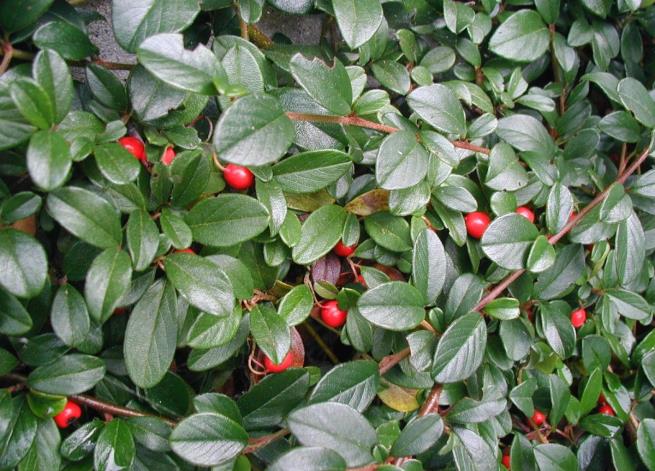 12. Cotoneaster x suecicus ‘Coral Beauty’/ Dwergmispel
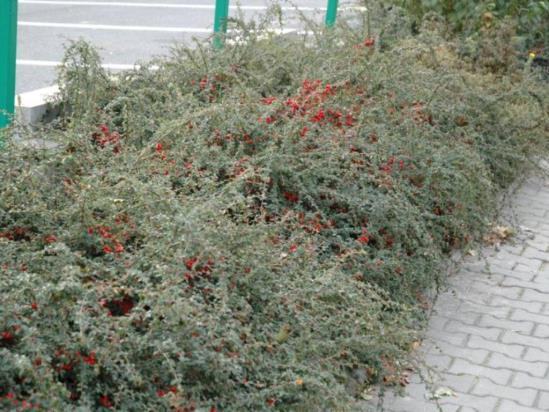 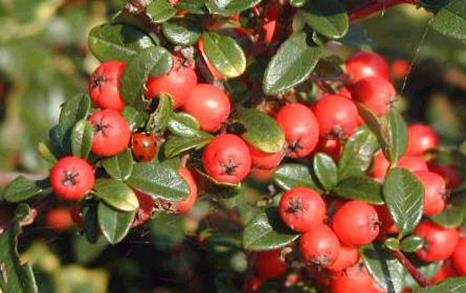 13. Ilex aquifolium ‘Silver Queen’/ Zilverbonte hulst
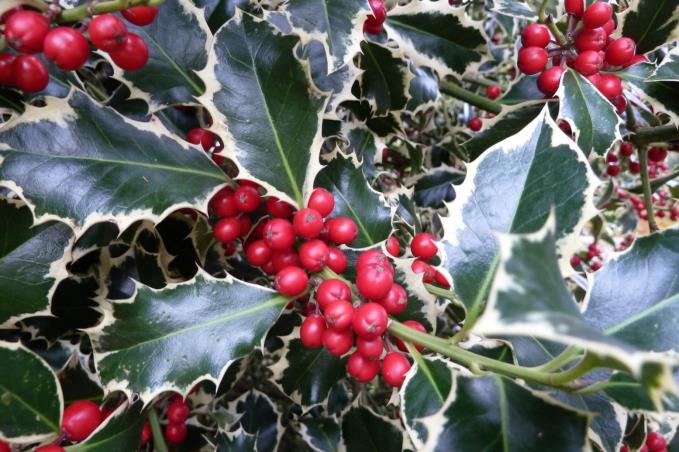 14. Ilex aquifolium ‘J.C. van Tol’/ Hulst
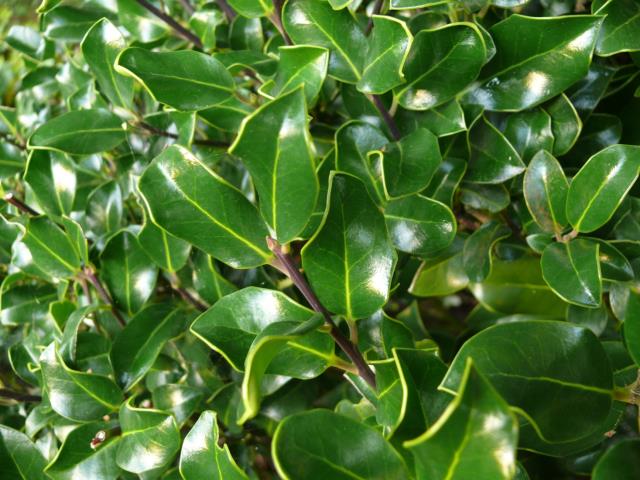 15. Ilex crenata ‘Convexa’/ Holbladige dwerghulst
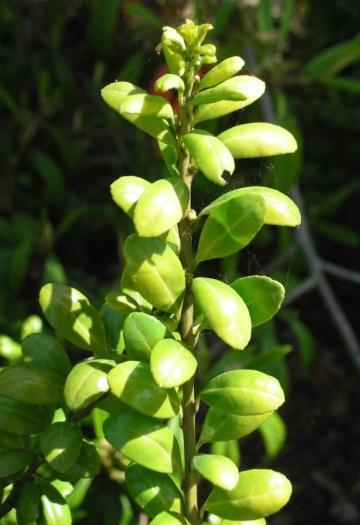 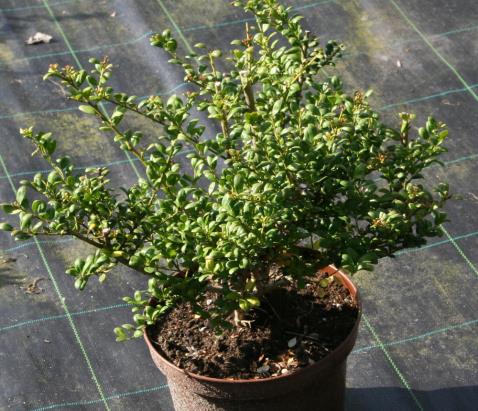 16. Ilex crenata ‘Golden Gem’/ Chinese hulst
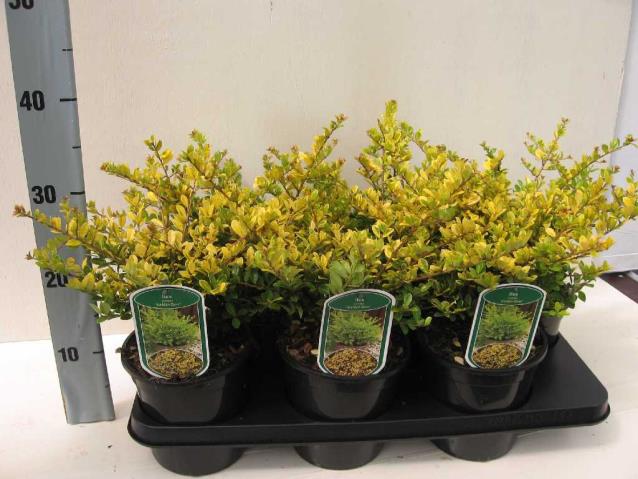 17. Ilex meserveae ‘Bleu Princess’/ Amerikaanse hulst
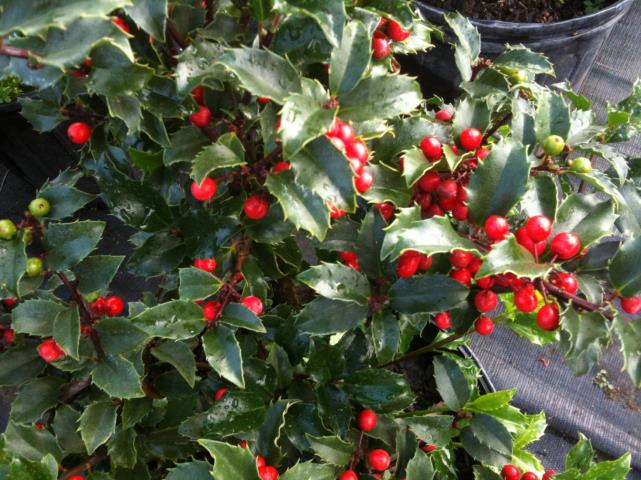 18. Leucothoe ‘Zeblid’/ Leucothoe
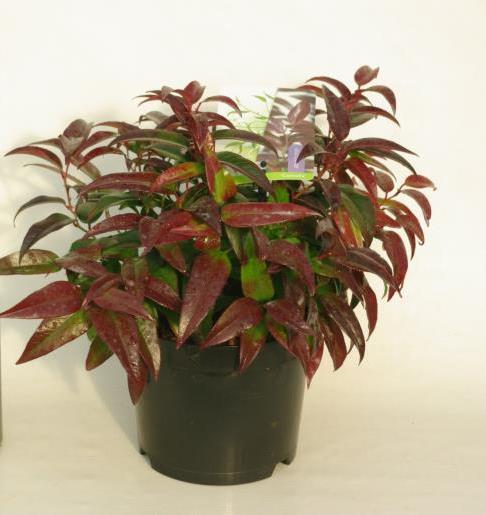 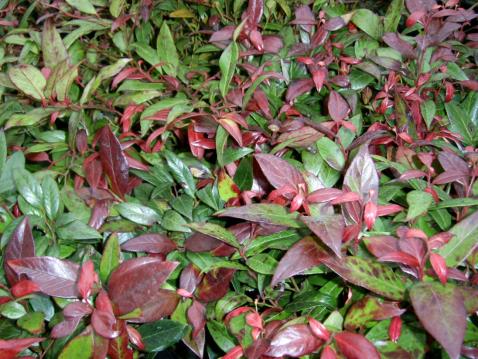 19. Leucothoe walteri ‘Rainbow’/ Leucothoe
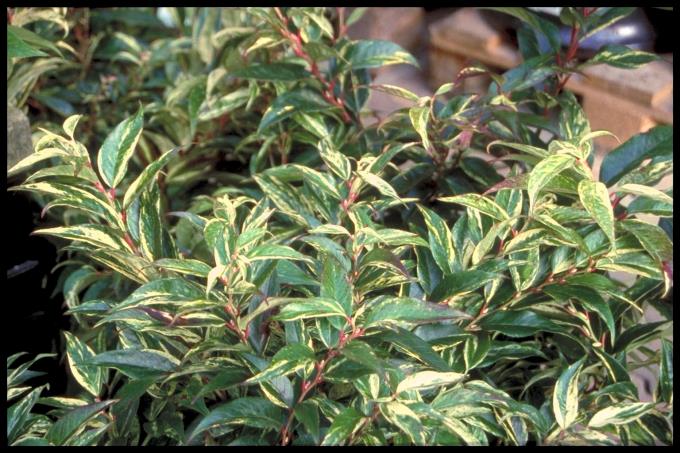 20. Mahonia aquifolium/ Mahoniestruik
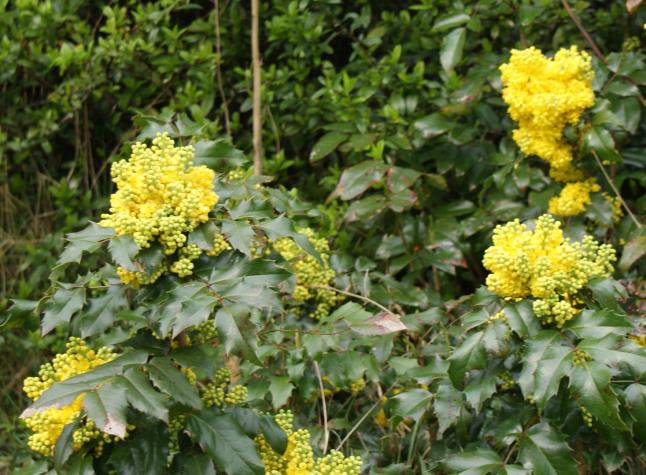 21. Mahonia japonica ‘Hivernant’/ Japanse mahoniestruik
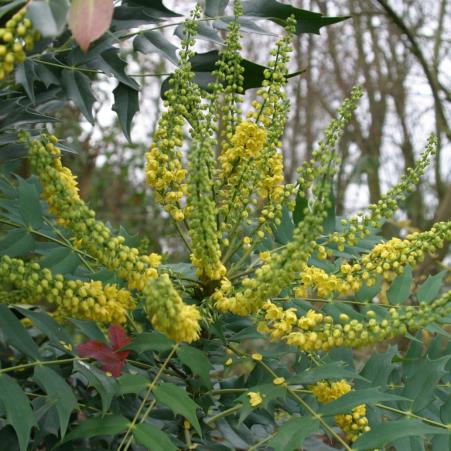 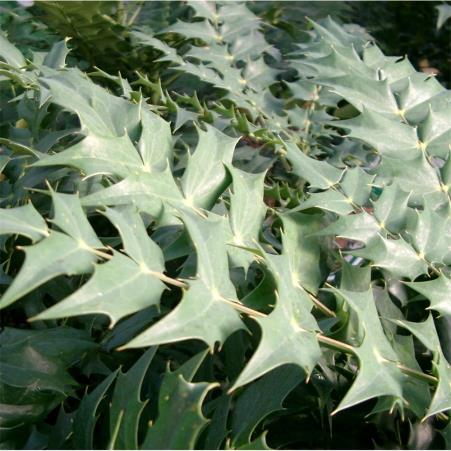 22. Photinia fraseri ‘Red Robin’/ Glansmispel
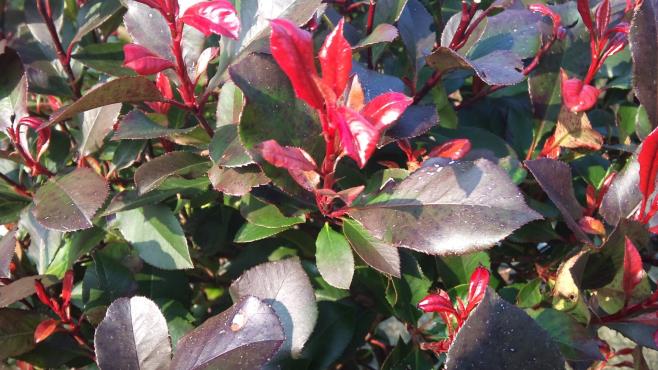 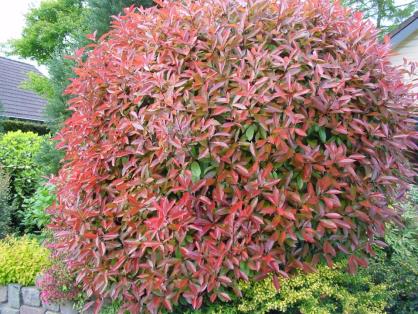 23. Pieris ‘Forest Flame’/ Pieris/ Rotsheide
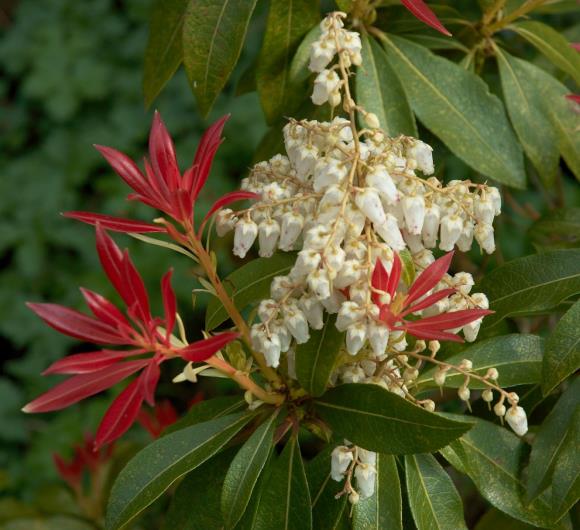 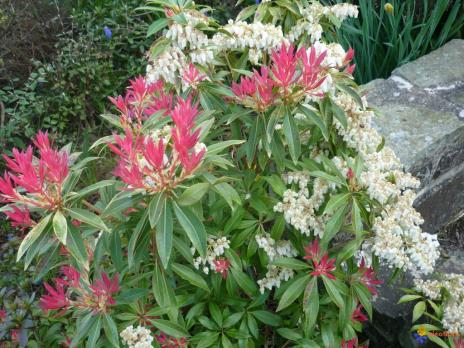 24. Pieris japonica ‘Debutante’/ Pieris/ Rotsheide
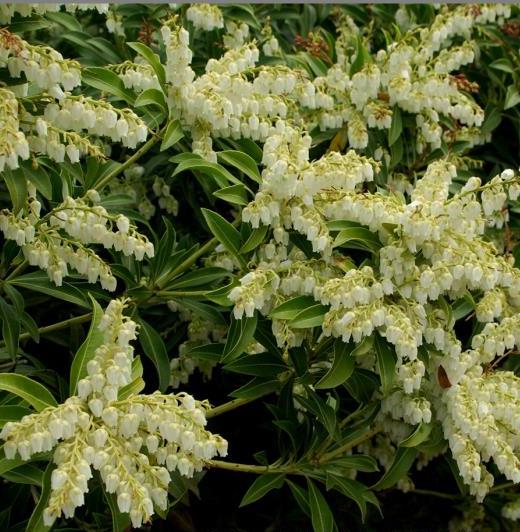 25. Pieris japonica ‘Variegata’/ Pieris/ Rotsheide
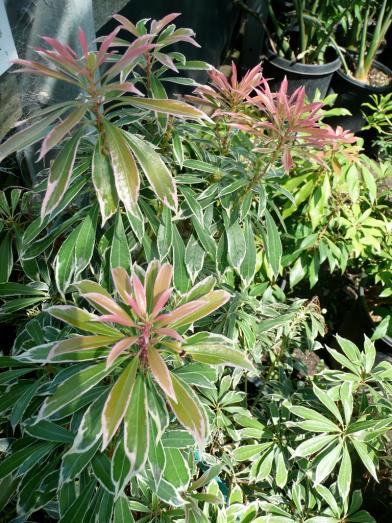 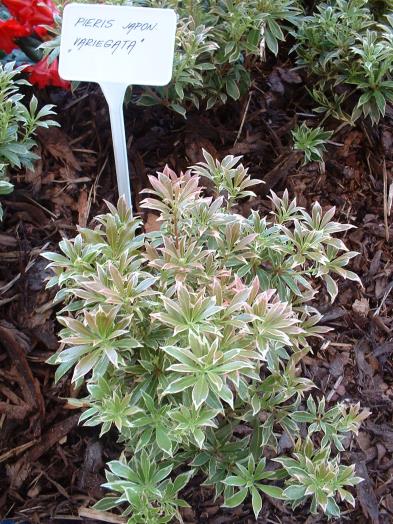 26. Prunus laurocerasus ‘Otto Luyken’/ Laurierkers
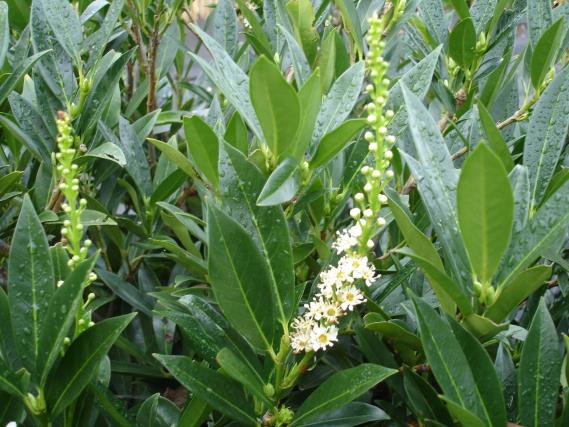 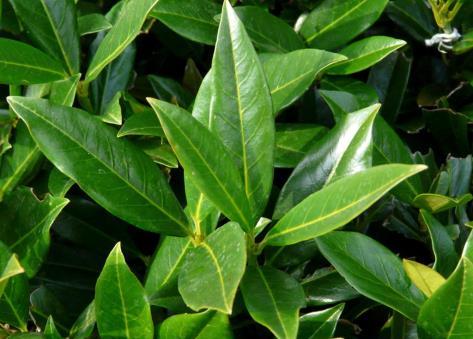 27. Prunus laurocerasus ‘Rotundifolia’/ Laurierkers
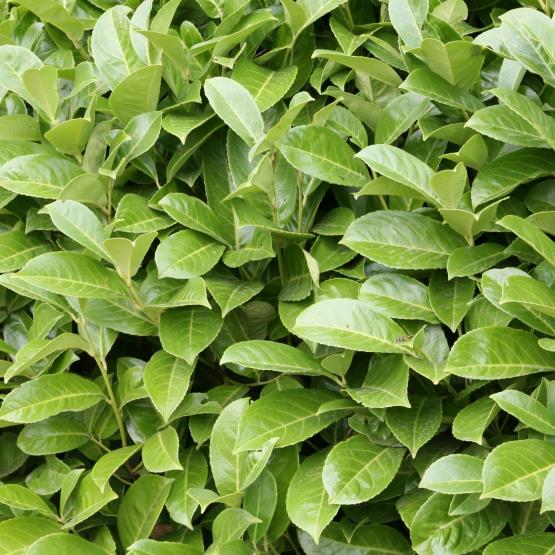 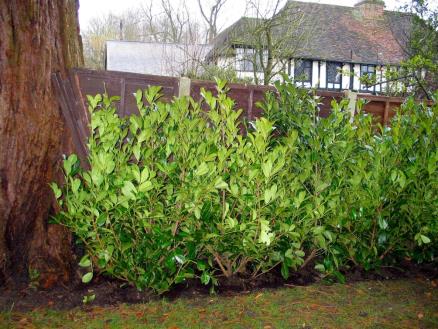 28. Prunus lusitanica/ Portugeese laurierkers
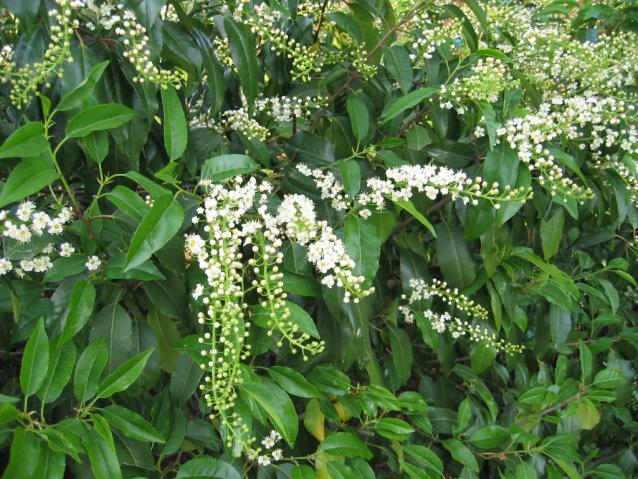 29. Rhododendron ‘Catawbiense Grandiflorum’/ Holbladige rhododendron
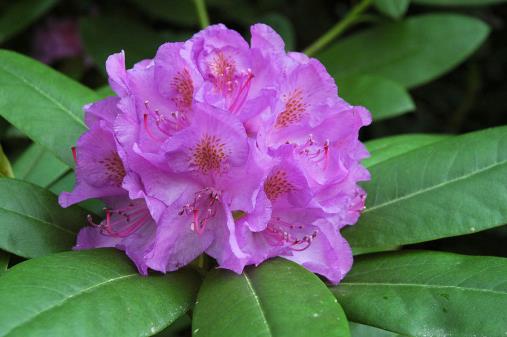 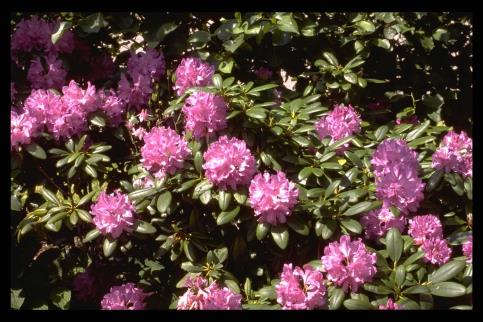 30. Rhododendron ‘Cunningham’s White’/ Rhododendron
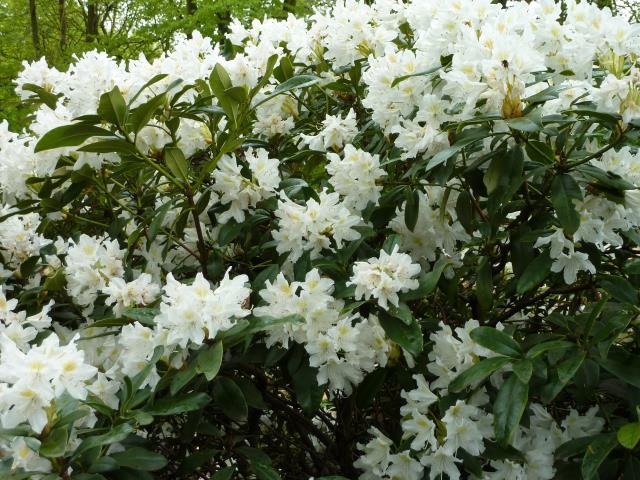 31. Rhododendron impeditum/ Dwergrhododendron
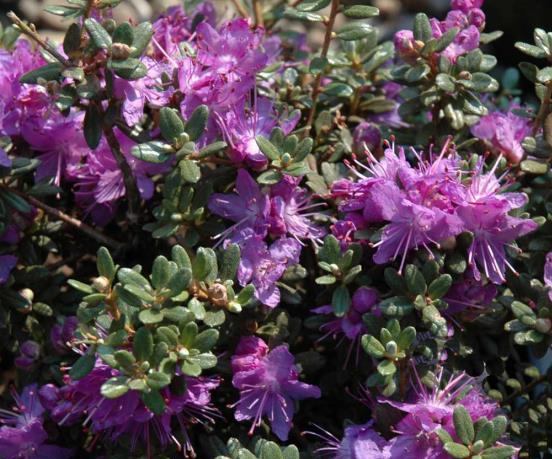 32. Rhododendron ‘Amoena’/ Azalea
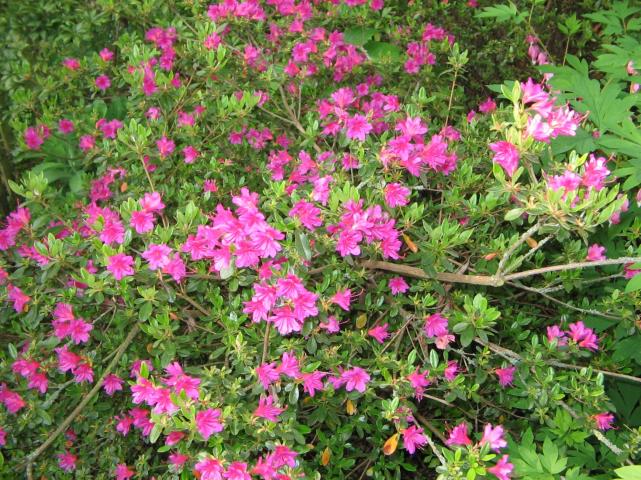 33. Rhododendron ‘Anneke’/ Japanse azalea
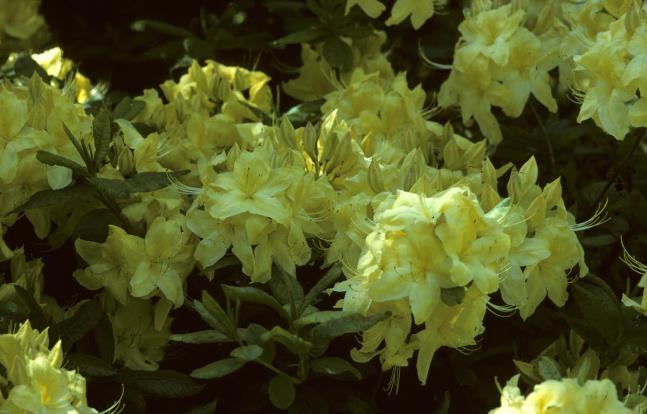 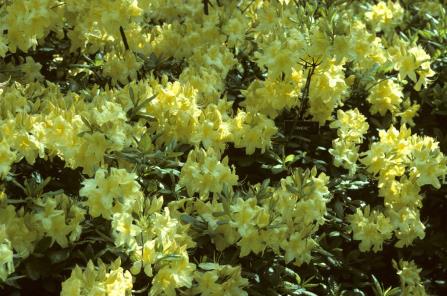 34. Skimmia japonica ‘Rubella’/ Skimmia (mannelijke bloemen)
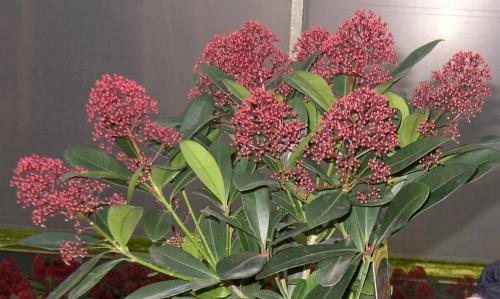 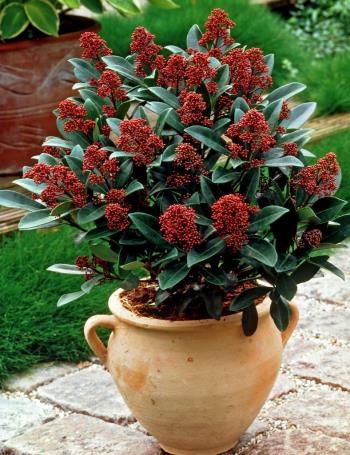 35. Skimmia reevesiana/ Skimmia (besdragend)
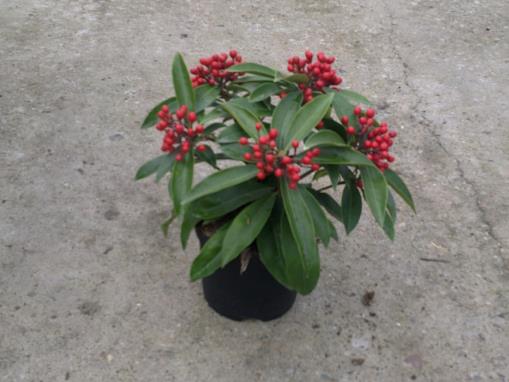 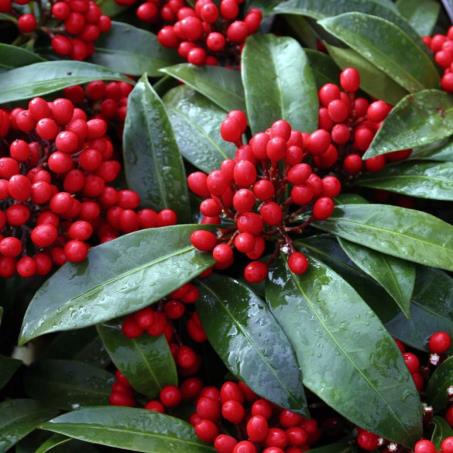 36. Viburnum davidii/ Viburnum
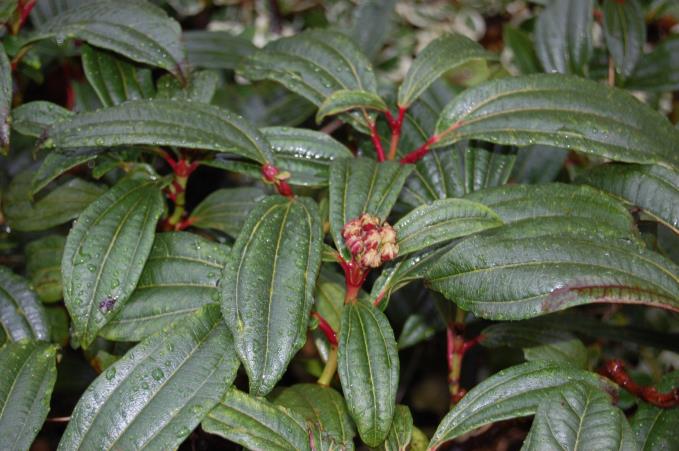 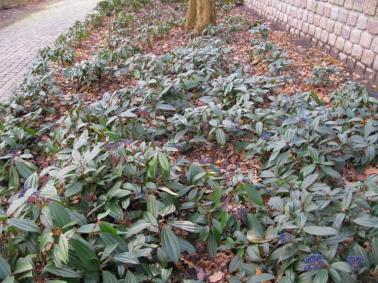 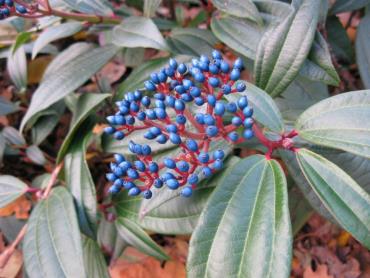 37. Viburnum x burkwoodii ‘Burkwood’/ Viburnum
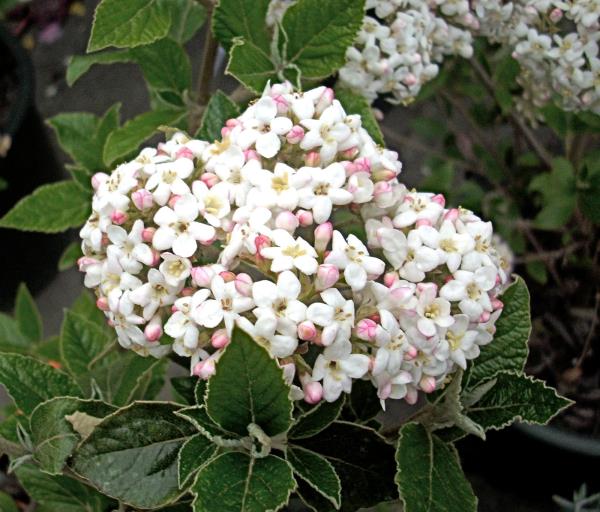 38. Viburnum tinus/ Viburnum
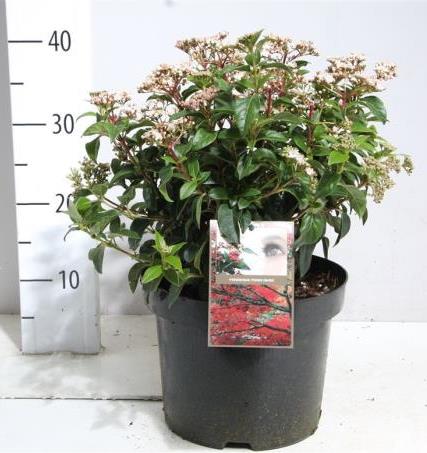 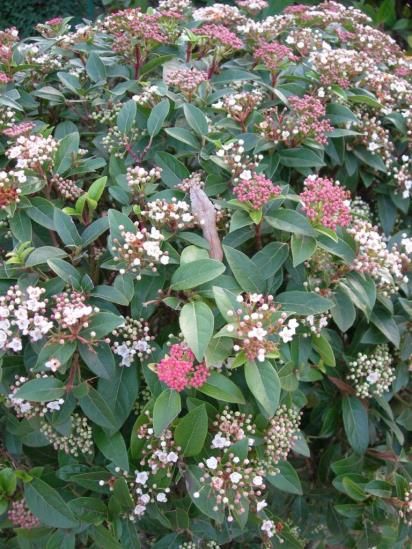